بسم الله الرحمن الرحيم
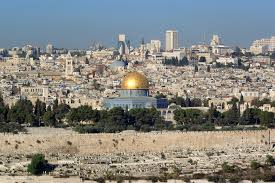 التوظيف في القطاع العام في دولة فلسطين 

ديوان الموظفين العام  :  هو دائرة حكومية تعنى بشؤون الجهاز الاداري في فلسطين ، و مهامة :
الاشراف على تطبيق احكام قانون الخدمة المدنية في كافة الدوائر الحكوميه.
المشاركة في اعداد وتنفيذ الخطط المتعلقة بالموظفين والعمل على تنمية قدراتهم عن طريق تنسيق التدريب والبعثات.
المشاركة في وضع القواعد الخاصة بإجراء امتحانات تنافسية بين المتقدمين للتعيين في الوظائف العامه .
تقديم الرأي في مشاريع الهياكل التنظيمية  وجداول الوظائف و الوصف الوظيفي للدوائر الحكوميه .
اعداد دليل للعاملين في القطاع الحكومي توضًح فيه واجبات الموظف وحقوقة .
اعداد سجل مركزي لجميع الموظفين في القطاع الحكومي وتقديم الاحصاءات عن الموظفين  .
التعيينات في دولة فلسطين 
تتم بناءً على جدول تشكيلات الوظائف للدائرة الحكومية ( حسب احتياج الدائرة الحكومية)
 بناءً على بطاقة الوصف الوظيفي
 من خلال اعلان ومسابقة لكافة الوظائف .
تشكل لجان الاختيار لكل وظيفة بأعضاء من الدائرة الحكومية المعنية و ديوان الموظفين العام وعضو متخصص من جهة حكومية اخرى  ، لضمان الحيادية و النزاهه  .
تكلفة مالية على الدوائر الحكومية
الاعلان الموحد
اسباب التوجه لتطبيق الاعلان الموحد
توفير وقت وجهد الموارد البشرية
زيادة لمبدأ الشفافية
توفير الجهد و التكلفة المالية للباحثين عن عمل
بنك الاسئلة والامتحانات الالكترونية
توفير صدق القياس لجميع الامتحانات المشتقة من بنك الاسئلة
اهداف بنوك الاسئلة
توفير وقت وجهد  للقائمين على اعداد نماذج الامتحانات
اعداد امتحانات متكافئة بدقة وموضوعية
ضمان الشفافية والحيادية
تضمن بنك الاسئلة المجالات التالية :
مجال التخصص العلمي .
.مجال المهارات و المعارف و القدرات ، المتضمن التالي :
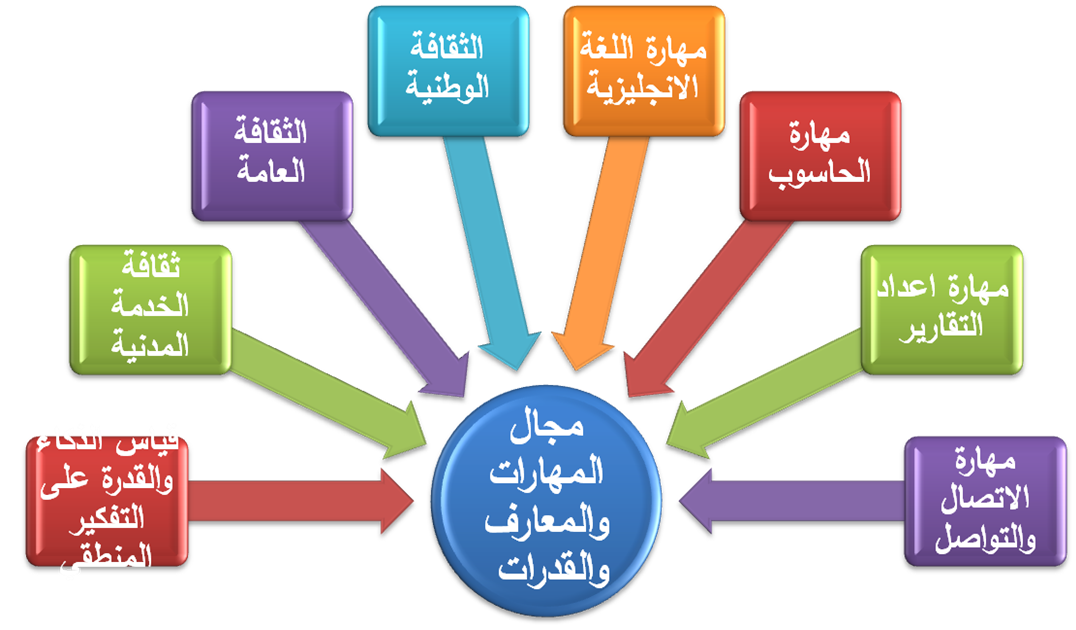 تعيينات الاشخاص ذوي الاعاقة
    هناك نسبة كبيرة ومتزايدة من الاشخاص ذوي الاعاقة نتيجة الاصابات الناتجة من اعتداءات المستوطنين  و جيش الاحتلال الاسرائيلي 
    تم معالجة هذه المشكلة من خلال إلزام الدوائر الحكومية بتعيين 5% من احداثاتها الوظيفية من كل عام لصالح الاشخاص ذوي الاعاقة .
    قام ديوان الموظفين العام ببناء قاعدة بيانات تضمنت قوائم بجميع اسماء الاشخاص ذوي الاعاقة ومؤهلاتهم العلمية ونوع الاعاقة وأماكن سكنهم ، ويتم تحديث تلك البيانات على مدار العام ، وذلك من خلال :
 اعلان موسع لجميع محافظات الوطن لاستقبال طلبات الاشخاص ذوي الاعاقة .
مخاطبة كافة الجهات التي تعنى بالأشخاص ذوي الاعاقة سواء حكومية او غير حكومية وطلب كشوف بأسماء الاشخاص ذوي الاعاقة المسجلين طرفهم .
مخاطبة الجامعات و والكليات لموافاتنا بكشوف بأسماء الطلبة الخرجين من ذوي الاعاقة
تعيينات الاسرى المحررين 
     وهم الاشخاص الذين امضوا سنوات من عمرهم في معتقلات الاحتلال الاسرائيلي   .
كان يتم استيعابهم في الدوائر الحكومية بمختلف المواقع الوظيفية و الاشرافية دون النظر الى ما يمتلكونه من مؤهلات علمية و مهارات و قدرات تمكنهم من القيام بمهام عملهم   . ( فجوه ادائية  )
تم اصدار قرار من مجلس الوزراء ، يقضي بأن يتم صرف راتب للأسير المحرر لحين استيعابه لدى أي جهة عمل ،  بعد ان يتم اعادة تأهيلهم وإدماجهم من خلال برامج دراسية و تدريبية مموله من الحكومة   .
هناك الكثير من الاسرى المحررين الذين استفادوا من البرامج الحكومية و اكملوا دراستهم الجامعيه، وتم استيعابهم بالوظائف العامة  .
تعيينات طواقم مكاتب رؤساء الدوائر الحكومية
     في دولة فلسطين يعتبر معدل تغيير الحكومات مرتفع، فمنذ بداية نشأت دولة فلسطين منذ العام 1993 وحتى الان تم تشكيل 13 حكومة .
     في السابق كان كل رئيس دائرة حكومية يتسلم منصبة يقوم بتعيين طاقم له  ، وبعد ذلك تتغير الحكومة ويتغير رئيس الدائرة الحكومية ويتسلم المنصب رئيس جديد فيقوم هو الاخر بتعيين طاقم جديد له ، ومع تقلب الحكومات ادى ذلك الى :
زيادة اعداد الموظفين غير الفاعلين  .
اختلال في جداول التشكيلات الوظيفية وتضخم الهياكل التنظيمية للدوائر الحكومية  .
حدوث منازعات وخلافات بين الموظفين على المواقع الوظيفية ومهام العمل و الصلاحيات  .
       للتخلص من هذا الوضع تم اصدار قرار من مجلس الوزراء بموجبه يمنع تعيين موظفين دائمين في مكاتب رؤساء الدوائر الحكومية ، و انما يحق لكل رئيس دائرة حكومية ان يقوم بتعيين موظفين بعدد محدد  تعيين مؤقت على بند العقود و تنتهي هذه العقود بانتهاء عمل رئيس الدائرة الحكومية  .
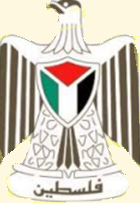 ديوان الموظفين العام
نشكر لكم حسن المتابعة